Overview of thePrinciples of Restoration
[Speaker Notes: Hallo.]
What should have happened?
Foundation of faith
God
What is faith?
  Confident belief or trust in the truth
  or trustworthiness of a person or concept
Vertical
Faith in the God’s Word
Keep God’s Commandment
  Commandment based on 
  understanding
Word
Archangel
Adam
Eve
Creation
[Speaker Notes: Faith is the confident belief or trust in the truth or trustworthiness of a person, concept or thing.

Adam and eve should have had faith in the commandment God gave them and obeyed it. They thus would have resisted any temptation from the AA.

Original responsibility]
Foundation of substance
Incarnation of the Word
Maturation of character
God
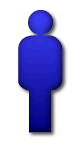 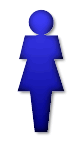 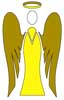 Word
Word
Proper order in the created world
Horizontal
[Speaker Notes: Beyond just having faith in God’s Word A&E should have come to embody the word. They should have become the substantiation or incarnation of the word just as Jesus later became. Thus Jesus could say, “I am the way, the truth and the life.” They should have reached perfection. If they did, God would have dwelled in them. Then Lucifer would have respected a mature and perfect A&E because they would have stood as God before him and from them he would have received God’s love and truth and guidance. Lucifer would have loved Adam and Eve in the right way and served them. Thus the proper order would have been established and goodness would have been multiplied.

Formed by the word. Conform oneself to the word]
Principles of creation
God dwells in the family
Purpose of creation fulfilled
Divine Grace  +  Human Will → God’s Will
Foundation 
of substance
Perfection of character
Adam
Foundation 
of faith
God’s commandment
Growing period
[Speaker Notes: Main principle of human growth – human responsibility plus God’s Grace. God helps those that help themselves]
God
Adam
Eve
Happy Family
Society
Nation
World
Blessing in divine marriage
Love
Life
Lineage
[Speaker Notes: Then with the approval and support of the AA God would have blessed Adam and Eve in divine marriage.]
What has lineage got to do with identity?
Great-grandparents
Our identity is sociallyconstructed by relationships

Most significant relationshipsare familial

To reveal ourselves is to tell our story, where we come from

Our identity comes fromour lineage
Grandparents
Parents
Children
Grandchildren
Great-grandchildren
[Speaker Notes: Identity
Who am I? Child of God?
Child of Satan?
Jew? Christian, Muslim
Citizen? Etc.
How to tell?
Feel value? Self esteem?
Self-respect
Love life?

descent in a line from a common progenitor

External lineage - genetic  lineage, physical similarities
Internal lineage - tradition, spirituality, way of life, culture, love, own treat others. Lineage of respect or abuse; generosity or criminality; public mindedness or self-centeredness
How related? Genes for criminality, homosexuality, ‘God-gene’]
What should be our lineage?
God
God is Love
        Life
        Lineage
        Identity

God’s love fully expressed through Four Realms of Heart and Three Great Kingships
Wife
Husband
True Love
Child
of God
Identity:
“God is my father”
“I can possess the love of God”
“I can inherit God’s kingdom”
Family
Society
Nation
Way of life: living for sake of others
Hospitality to strangers
World
[Speaker Notes: External lineage - genetic  lineage physical similarities
Internal lineage - tradition, spirituality, way of life, culture, love
Content of tradition is love
Tradition of loving children, parents, siblings, spouses, relatives - Confucian
Tradition of loving strangers, poor, oppressed, enemies Good Samaritan
Abraham - hospitality to guests. Still find in Arab/Middle East
Entrance ot Orignal Palcae – 2 sttatues man and woman of hospitalty

“Could there be anything higher or more precious than to be a son or daughter of God?”]
What is the human fall? What are fallen children? Fallen children cannot feel God thoroughly as their Father. Their mind doesn't have a concept of God. You should have the following experience and realization. First, you should substantially feel, "I'm born again and have received new life, and I'm God's son or daughter who leads a new life through the love of True Parents." Second, "I'm a qualified citizen of God's land." Third, when you look at the nation and world, you should feel God's mercy and think, "God handed down this world to me, so l as God's child have a right to possess this world."
What did happen?
No foundation of faith or substance established
God
Lost faith in God’s Word
Didn’t keep commandment


Dominated by Archangel 
Developed Fallen Nature
Word
Archangel
Eve
Adam
Creation
[Speaker Notes: The AA couldn’t respect and love A&E from God’s point of view. He didn’t think they deserved respect and didn’t think they were qualified to be Lords of Creation and certainly not his Lord. So he decided to see if he could gain control over them. He drew Eve towards himself and tempted her to eat the fruit. Eve lost faith in God’s commandment when she couldn’t answer the AA questions. She turned away from God and became self-centred. She allowed the AA to dominate her. Then she tempted Adam to eat the fruit and instead of resisting her he gave in to her and allowed her to dominate him. So instead of perfecting themselves A&E developed fallen nature – self-centred instead of God centred.]
All people affected by the fall
I will put enmity between 
you (serpent) and the woman, and between your offspring 
and her offspring.
Genesis 3:15
Lucifer
Evil elements
Evil elements
Adam
Eve
Evil elements
Evil elements
Children
Original sin is transmitted through the physical body.  EDP, 392
“Original Sin”
Descendants
[Speaker Notes: Loss of identity. Identity confusion.
Evil inclinations
Need to get rid of evil elements inherited from the fall]
Satan
What is fallen human lineage?
Identity: Confused
Way of life: mixture of good and bad, selfish and unselfish
Wife
Husband
Corrupt Love
Child
Fallen nature
Fallen traditions
Family
Society
“People are deluded into believing that
the lineage of the enemy is the lifeline 
upon which the world depends.”  TF
Nation
World
[Speaker Notes: Life depends on football team winning
Religious life to reduce evil inclination
5 pillars of faith

Violence, sexual immorality
Theft, selfishness, 
self-centeredness]
What is fallen nature?
Wrongly directed original nature passed from Lucifer to Eve, from fallen Eve to Adam and from both of them to all their descendants.
[Speaker Notes: Human nature is corrupted.]
What is sin?
Sin is a thought or deed which violates heavenly law so that one forms a relationship with Satan, thus setting a condition for give and take action with him
[Speaker Notes: Sin is an act, not a state
Condition for Satan to invade
Sin of commission and omission
Nothing wrong in itself
See whole picture. 

Noah and Ham]
Tree of sin
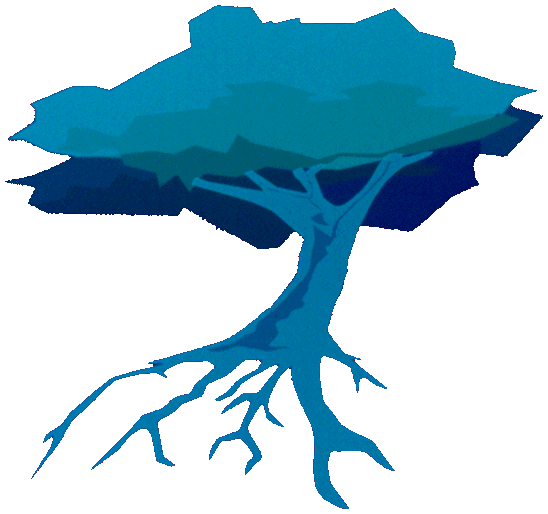 Personal Sin
We can work to solve
Collective Sin
Inherited Sin
The Messiah is needed to solve the root of sin
Original Sin
[Speaker Notes: OS Basic orientation towards selfishness. Dominated by flesh

IS `Criminality, alcoholism, swearing, loss of temper,

CS Nationalism, anti-Semitism, slavery, 

PS times break heavenly law - 10 commandments]
Human nature after the fall
Fallen Nature
Well-developed
Original Nature
Under-developed
“If we claim to be without sin we deceive ourselves
 and the truth is not in us.” 		1 John 1:8
Evil
inclination
Good
inclination
We are in the midway position
God
Satan
Born in the midway position
Confused identity
Changeable
[Speaker Notes: In Genesis 2:7, the Bible states that G-d formed (vayyitzer) man. The spelling of this word is unusual: it uses two consecutive Yods instead of the one you would expect. The rabbis inferred that these Yods stand for the word "yetzer," which means impulse, and the existence of two Yods here indicates that humanity was formed with two impulses: a good impulse (the yetzer tov) and an evil impulse (the yetzer ra). 
The yetzer tov is the moral conscience, the inner voice that reminds you of G-d's law when you consider doing something that is forbidden. According to some views, it does not enter a person until his 13th birthday, when he becomes responsible for following the commandments. 
The yetzer ra is more difficult to define, because there are many different ideas about it. It is not a desire to do evil in the way we normally think of it in Western society: a desire to cause senseless harm. Rather, it is usually conceived as the selfish nature, the desire to satisfy personal needs (food, shelter, sex, etc.) without regard for the moral consequences of fulfilling those desires. 
The yetzer ra is not a bad thing. It was created by G-d, and all things created by G-d are good. The Talmud notes that without the yetzer ra (the desire to satisfy personal needs), man would not build a house, marry a wife, beget children or conduct business affairs. But the yetzer ra can lead to wrongdoing when it is not controlled by the yetzer tov. There is nothing inherently wrong with hunger, but it can lead you to steal food. There is nothing inherently wrong with sexual desire, but it can lead you to commit rape, adultery, incest or other sexual perversion. 
The yetzer ra is generally seen as something internal to a person, not as an external force acting on a person. The idea that "the devil made me do it" is not in line with the majority of thought in Judaism. Although it has been said that Satan and the yetzer ra are one and the same, this is more often understood as meaning that Satan is merely a personification of our own selfish desires, rather than that our selfish desires are caused by some external force. 
People have the ability to choose which impulse to follow: the yetzer tov or the yetzer ra. That is the heart of the Jewish understanding of free will. The Talmud notes that all people are descended from Adam, so no one can blame his own wickedness on his ancestry. On the contrary, we all have the ability to make our own choices, and we will all be held responsible for the choices we make.]
Our ‘conditions’ decide dominionof either God or Satan
Fallen
Person
God
Satan
Good deeds
conditions
Evil deeds
conditions
“You are slaves to the one whom you obey – whether you are slaves to sin, which leads to death, or to obedience; which leads to righteousness…” 
						Romans 6:16
[Speaker Notes: What is a condition? Everything think say or do. Thoughts words and deeds]
How has God been restoring his children?
Restoration through indemnity
To restore something one must make the necessary effort or pay the due price
Indemnity is the process of restoring the original position	
An indemnity condition is what has to be done to restore something to its original position or state
An indemnity condition is a reversal of the process which led to the loss of the original position or state
[Speaker Notes: To recover lost position or reputation or health make necessary effort or pay the price
To bring about reconciliation have to do appropriate things

e.g. you break someone’s vase -> problem in relationship. To restore relationship have to apologise. If that’s not enough have to repair vase. If that’s not enough have to replace it. If too expensive to replace? Do something with sincere repentant heart.

Indemnity what ever needs to be done to restore something to the way it was before something went wrong
Equal indemnity - replace something. Compensation, repair something. 
Lesser indemnity - apologise, forgiveness, don’t worry, its all right, 
Greater indemnity - pay fine, parking, court, state Satan, stick in time saves 9

Principle of justice – eye for an eye -> satisfies desire for justice.

Indemnity is not suffering. Indemnity is not making mistakes but correcting the, indemnity is not repeating errors of history but doing what is necessary to not repeat. Indemnity is not stupidity.]
Examples of indemnity conditions
When a man or woman does something wrong against someone,  thus breaking faith with the Eternal . . .  then they shall confess their sin which they have done; and shall make restitution for the trespass in full, and add to it one fifth, giving it to the one who has been wronged.
				 		Numbers 5:6-7
To restore the first blessing
Fasting, cold showers, bowing
Prayer
Sport, concentration
To restore second blessing
Forgiveness 
Loving kindness
To restore third blessing
Fundraising
Tithing
[Speaker Notes: We can become good only if our body obediently follows our mind, which directs us towards goodness. All too often, however, our body rebels against the mind’s directions, repeating by analogy Cain’s murder of Abel. This is how evil grows within us. For this reason the religious way of life requires that we make our body submit to the commands of our higher mind.]
How does a condition compare with the value of what was lost?
Equal amount – (human justice)
Compensation, restitution, ‘tit for tat’
“Eye for eye”    Exodus 21:23
Lesser amount – (divine/parental justice)
Sincerity of heart, forgiveness
Belief in Jesus and sacraments   Matthew 26:27
Greater amount – (Satan’s justice)
Increased amount due to failure or insincerity of heart
40 days          40 years     Numbers 14:34
[Speaker Notes: God does not expect or demand complete repayment. Impossible. 

Lesser - forgiveness of most of debt cos tool big and unrepayable. Bankruptcy. Forgiveness. Redemption through the cross
Family based on forgiveness. 

Equal - tit for tat. Normal justice. Punish robbers. Unjust to forgive robbers and murderers

Greater - overtime on parking -> massive fine. Satan’s way. Bully. 
Revenge]
Why can’t God give grace unconditionally?
God does not grant a grace to people without a necessary condition, for if he were to do so, Satan would make an accusation. Therefore when God is about to give grace, he puts the person through a test, either before or after the grace, to prevent Satan’s accusation.
							EDP, 266
[Speaker Notes: Talk here about fasting, bowing, prayer as way to qualify to discover somehting, get spiritual support]
Our course of indemnity
To establish a foundation
for the Messiah
What are the conditions of indemnity that 
we need to make to reverse the course of the fall 
and thus restore ourselves to the position 
where we can receive the messiah and be saved?
The principles of restoration are based 
on the principles of creation
Principles of creation
God dwells in the family
Purpose of creation fulfilled
Divine Grace  +  Human Will → God’s Will
Foundation 
of substance
Perfection of character
Adam
Foundation 
of faith
God’s commandment
Growing period
[Speaker Notes: Main principle of human growth – human responsibility plus God’s Grace. God helps those that help themselves
 faith in God’s word – trusted God despite temptation and clever arguing of Lucifer]
Principles of restoration
And the Word became flesh
Foundation for the Messiah
Divine Grace  +  Human Will  → God’s Will
Foundation 
of substance
Remove sinful nature
Central person
Foundation 
of faith
Offering
Time period
[Speaker Notes: Principles of restoration are based on principles of creation

Restoration involves restoring what went wrong at the fall so that is why have to establish Foundation of faith and substance. These are principles which are the basis of the patterns that appear again and again in the Bible and human life.

There is an interesting, the story behind the location of the Temple (today known as the Temple Mount) - was chosen because it was an area where 2 brothers lived and farmed. One brother noticed that his brother's hay stack was lower than his, so at night, he snuck off to give his brother hay. The next night the brother who received the hay noticed his hay stack was higher than his brother's, so he snuck off at night to give his brother his hay. This went on for many nights, until one night the brothers met midway, with stacks of hay in the hands of both. They both realized what was happening and embraced and cried out of the love. The spot where the tears fell - that is where the Temple of Jerusalem was built. 

In Christianity theology, particularly in Eastern Orthodoxy, Oriental Orthodoxy and Eastern Catholic theology, theosis (written also: theiosis, theopoiesis, theōsis; Greek: Θέωσις, meaning divinization, or deification, or making divine) is the process of a believer in emulating the life example of Jesus Christ and of following the gospel of Christ in one's daily life; the process of seeking to become more holy.]
Christ is necessary for salvation
God
“I am the way, and the truth, and the life; no one comes to the Father, but by me.”
		John 14:6
Through attending 
the messiah we 
come to resemble 
the messiah
Christ
Satan
Man
[Speaker Notes: It is impossible for people to separate from Satan completely by themselves and be reunited with God. We need a mediator – a God-man. But before God can send the Messiah human beings have to fulfil certain tasks or conditions. That is why Christ only appeared 2000 years ago and not before. God had to prepare an environment for him to come.]
History of restoration
Perfection
Kingdom of Heaven
TrueParents
Messiah
Adam
Eve
Fall
RestorationHistory
Adam
Eve
What is the process of restoration?
1. Repentance - feel sorry and change direction toward God
Recognize evil
Reject and reverse sins

2. Separate from Satan
Grow to point of Fall symbolically
Restore faith
Restore love and unity

3. Receive the Messiah
Receive forgiveness
Change to God’s lineage
What is faith?
Faith is the art of holding onto things your reason has once accepted, in spite of your changing moods.  	Mere Christianity C.S. Lewis

That day the Lord saved Israel from the hands of the Egyptians, and Israel saw the Egyptians lying dead on the shore. And when the Israelites saw the great power the Lord displayed against the Egyptians, the people feared the Lord and put their trust/faith in him and in Moses his servant.		 Exodus 14:30-31

Faith is the assurance of things hoped for, the conviction of things not seen. 					Hebrews 11:1
[Speaker Notes: I was assuming that if the human mind once accepts a thing as true it will automatically go on regarding it as true, until some real reason for reconsidering it turns up. In fact, I was assuming that the human mind is completely ruled by reason. But that is not so. For example, my reason is perfectly convinced by good evidence that anesthetics do not smother me and that properly trained surgeons do not start operating until I am unconscious. But that does not alter the fact that when they have me down on the table and clap their horrible mask over my face, a mere childish panic begins inside me. I start thinking I am going to choke, and I am afraid they will start cutting me up before I am properly under. In other words, I lose my faith in anesthetics. It is not reason that is taking away my faith; on the contrary, my faith is based on reason. It is my imagination and emotions. The battle is between faith and reason on one side and emotion and imagination on the other..... Now just the same thing happens about Christianity. I am not asking anyone to accept Christianity if his best reasoning tells him that the weight of evidence is against it. That is not the point at which faith comes in. But supposing a man's reason once decides that the weight of the evidence is for it. I can tell that man what is going to happen to him in the next few weeks. There will come a moment when there is bad news, or he is in trouble, or is living among a lot of other people who do not believe it, and all at once his emotions will rise up and carry out a sort of blitz on his belief. Or else there will come a moment when he wants a woman, or wants to tell a lie, or feels very pleased with himself, or sees a chance of making a little money in some way that is not perfectly fair; some moment, in fact, at which it would be very convenient if Christianity were not true. And once again his wishes and desires will carry out a blitz. I am not talking of moments at which any real new reasons against Christianity turn up. Those have to be faced and that is a different matter. I am talking about moments where a mere mood rises up against it. Now faith, in the sense in which I am here using the word, is the art of holding onto things your reason has once accepted, in spite of your changing moods. For moods will change, whatever view your reason takes. I know that by experience. Now that I am a Christian, I do have moods in which the whole thing looks very improbable; but when I was an atheist, I had moods in which Christianity looked terribly probable. This rebellion of your moods against your real self is going to come anyway. That is why faith is such a necessary virtue; unless you teach your moods "where they get off" you can never be either a sound Christian or even a sound atheist, but just a creature dithering to and fro, with its beliefs really dependent on the weather and the state of its digestion. Consequently one must train the habit of faith.]
Foundation of faith
God
Faith in God’s Word
Trust in God
Keep God’s Commandment
Being true to oneself

Receiving God’s grace
Vertical
Word
Archangel
Adam
Eve
Creation
[Speaker Notes: Adam and eve should have had faith in the commandment God gave them and obeyed it. They thus would have resisted any temptation from the AA.

Original responsibility]
How is the foundation of faith restored?
The foundation of faith is restored by 
making an acceptable symbolic offering
						EDP, 195
Central figure
Me
Object or gift/offering
		Foundation to restore creation - e.g. gift
 		Restore oneself symbolically
		Tithing - consistent
Time period
Moses and 
the fox
Decides
ownership
Condition to stand as central person in foundation of substance
[Speaker Notes: In offering a thing I am offereing myself to God. Can be done on a desert island. Not confronted with FN.

First, there must be a central figure. From the time Adam failed to establish the foundation of faith, God has been looking for central figures who could restore the lost foundation of faith. God had Cain and Abel offer sacrifices for this purpose. Likewise, God called men such as Noah, Abraham, Isaac, Jacob, Moses, the kings and John the Baptist for the purpose of raising them up as central figures. 

Second, an object for the condition must be offered. When Adam lost faith in God, he lost the Word of God which had been given him for the fulfillment of the condition to establish the foundation of faith. As a result, fallen people could no longer directly receive the Word of God to restore the foundation of faith. It then became necessary to offer objects for the condition as substitutes for the Word. Human beings were degraded by the Fall to a status lower than the things of creation, as it is written, "the heart is deceitful above all things." 8(Jer. 17:9)CEV|KJ|NI Hence, in the age prior to the giving of the Old Testament, people could establish the foundation of faith by offering a sacrifice or its equivalent, such as the ark, procured from the natural world. Thus, the foundation of faith also functioned as the foundation to restore all things, which had been defiled by Satan. In the Old Testament Age, either the Word as revealed in the Law of Moses or representatives of the Word - such as the Ark of the Covenant, the Temple and various central figures - served as objects for the condition, substituting for the original Word. In the New Testament Age, the Word as revealed in the Gospels and Jesus, the incarnation of the Word, were the objects for the condition. From the standpoint of human beings, these objects for the condition were offered for the purpose of establishing the foundation of faith. From God's perspective, the offering of objects for the condition would secure God's ownership of the dispensation. 

Third, a numerical period of indemnity must be completed. To accomplish a task need to have deadline. If no deadline failure. 

Restoring self symbolically – right frame of mind to do substantial 

Moses and the fox
Moses finds a shepherd in the desert. He spends the day with the shepherd and helps him milk his ewes, and at the end of the day he sees that the shepherd puts the best milk he has in a wooden bowl, which he places on a flat stone some distance away. So Moses asks him what it is for, and the shepherd replies, "This is God's milk." Moses is puzzled and asks him what he means. The shepherd says, "I always take the best milk I possess, and I bring it as an offering to God." Moses, who is far more sophisticated than the shepherd with his naive faith, asks, "And does God drink it?" "Yes", replies the shepherd, "He does." Then Moses feels compelled to enlighten the poor shepherd and he explains that God, being pure spirit, does not drink milk. Yet the poor shepherd is sure that he does, and so they have a short argument, which ends with Moses telling the shepherd to hide behind the bushes to find out whether in fact God does come to drink the milk. Moses then goes out to pray in the desert. The shepherd hides, the night comes, and in the moonlight the shepherd sees a little fox that comes trotting from the desert, looks right, looks left and heads straight for the milk, which he laps up, and disappears into the desert again. The next morning Moses finds the shepherd quite depressed and downcast. "What's the matter?" he asks. The shepherd says, "You were right, God is pure spirit and he doesn't want my milk." Moses is surprised. He says, "You should be happy. You know more about God than you did before." "Yes, I do," says the shepherd, "but the only thing I could do to express my love for Him has been taken away from me." Moses sees the point. He retires into the desert and prays hard. In the night in a vision, God speaks to him and says, "Moses, you were wrong. It is true that I am pure spirit. Nevertheless I always accepted with gratitude the milk which the shepherd offered me, as the expression of his love, but since being pure spirit, I do not need milk, I shared it with this little fox, who is very fond of milk." 
Anthony Bloom, School for Prayer, London: D.L.T., 1970.]
Foundation of substance
Incarnation of the Word
Maturation of character
God
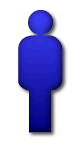 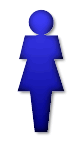 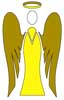 Word
Word
Proper order in the created world
Horizontal
[Speaker Notes: Beyond just having faith in God’s Word A&E should have come to embody the word. They should have become the substantiation or incarnation of the word just as Jesus later became. Thus Jesus could say, “I am the way, the truth and the life.” They should have reached perfection. If they did, God would have dwelled in them. Then Lucifer would have respected a mature and perfect A&E because they would have stood as God before him and from them he would have received God’s love and truth and guidance. Lucifer would have loved Adam and Eve in the right way and served them. Thus the proper order would have been established and goodness would have been multiplied.

Formed by the word. Conform oneself to the word]
How is the foundation of substance restored?
The foundation of substance is restored by making 
an acceptable substantial offering which is fulfilling 
the indemnity condition to remove fallen nature.
Person in Cain’s position honours the person in Abel’s
position and sets him above himself as an offering.
Through this they are restored as good children.
Condition for restoration of parents
Foundation of substance
Reverse the course of the fall
Object
Subject
Relatively
worse
Relatively
better
Fallen
person
Fallen
person
Horizontal
Archangel position
Cain
Adam position
Abel
In relationships at every level of society – from those between individuals to those at the level of families, communities, societies, nations and the world – we find that one party is in the role of Abel and the other is in the role of Cain. 							EDP, 194
[Speaker Notes: The substantial offering means fulfilling the indemnity condition to remove the fallen nature. This is essential for the actual restoration of human beings. The substantial offering is carried out when a person in Cain's position honours the person in Abel's position and sets him above himself as an offering. Through this, they fulfill the indemnity condition to be restored as good children. At the same time, it is also reckoned as the indemnity condition for the restoration of their parents. In this manner, the substantial offering can meet God's expectation.

Someone better at something -> either respect, learn from, be with, inherit from. Or feel envious, jealous, critical, fault finding
Humility, courage
Find an abel - someone better, closer to god and unite, learn from]
How important is Cain and Abel?
What impressed me recently is that only I have discovered and clarified that the principle of Cain and Abel is the fundamental principle of the cosmos.  If one understands this principle, one understands 70% of the secret of the cosmos.  All the relationships in the cosmos are based on the principle of Cain and Abel.  Then where should be the centre of it?  It is exactly in the middle.
						True Father 24.11.2011
Who decides who is Abel?
God teaches us that fallen people must constantly seek for an Abel-type person. By honouring, obeying and following him, we can accomplish God's Will even without understanding every aspect of it. 	

Universal tendency to seek out good leaders and righteous friends stems from our innermost desire to come before God through an Abel figure who is closer to God. 	EDP, 194
[Speaker Notes: God teaches us that fallen people must constantly seek for an Abel-type person. By honoring, obeying and following him, we can accomplish God's Will even without understanding every aspect of it.

the universal tendency to seek out good leaders and righteous friends stems from our innermost desire to come before God through an Abel figure who is closer to God. By uniting with him, we can come closer to God ourselves. The Christian faith teaches us to be meek and humble. By this way of life, we may meet our Abel figure and thus secure the way to go before God.

Want to learn violin? Search for a teacher to learn from. Person who is better. Then respect them, obey and do what they tell you to do and follow their example. Role model.

People want to play tennis etc. with someone who is better than they are. Improves their game. 

If find someone who is better than you at something how do you react??? Should admire and want to listen and learn. Alternatively may feel jealous and resentful because they show up one’s inadequacies, shortcomings etc.

So Cain decides who is Abel. Original mind tells you that someone is better than you at something or closer to God than you or loved more than you. Then what??? Honour, obey and follow or try to destroy?]
Who is my Abel?
The best way to remove fallen nature is to serve millions of people as your Abels. If someone cannot recognise the value of your serving him this way, his blessing will be transfered from him to you. 
	In order to be an Abel, you must receive three great trials and three great persecutions from Cain. 
				Sun Myung Moon Way of God’s Will
Abel and Cain positions change
If you examine your daily life, there are times when you are Abel-like and times when you are Cain-like, between morning and evening of any given day, or even within one hour the dynamics of the Cain-Abel relationship are working. All directions -- back and front, right and left, up and down -- have something to do with the Cain and Abel relationship.
		True Father, God’s Will and the World
[Speaker Notes: Father speaking in Camberg about Cain and Abel and drinking a glass of water

Then you have to understand how to distinguish Cain and Abel. Even among the Unification Church members, if there are two people, then among the two there is Cain and Abel. To define which one is Cain and which one is Abel, the one who is struck is Abel and one who strikes is Cain. Even if you call out rudely to someone who has brought no harm to you, you become a Cain. Let's take an example and say that there are two sons before parents, and the age difference between the two is quite substantial. However, even if for consultation or in any other aspect the older brother can act on behalf of the parents, if the older brother hits the younger, that is without any fault, then the parents will stand on the side of the younger son. People do not understand that this is the criterion for judging good and evil that applies to today's society. The one who is harming others always becomes the Cain figure.]
It is decided by love
Any two of you are in a relationship of Cain and Abel. Who loves the other more will be in Abel's position. 
                              		Father, The Brothers & I 4-8-73
	
To define which one is Cain and which one is Abel, the one who is struck is Abel and one who strikes is Cain. Even if you call out rudely to someone who has brought no harm to you, you become a Cain.
[Speaker Notes: "The person who lives most fully for the sake of others is the one who
is closest to me and to the central figure position. If you have some
question about whether to listen to one leader or another, you can
evaluate them yourself according to this standard. Who lives for the
sake of other people more? Whichever leader fulfills that standard
better is the one to whom you should listen.
 
There is no established seniority within our system – no matter who a
person is or what position he has, if he is living for the sake of
others more than anyone else then he should be the center of the whole
movement. Therefore because of this standard, there is no place for
factions or divisions within our Church. We don’t determine our
leaders by vote but by asking our consciences, “Which person is living
the most for the sake of the country and for God?” Your own conscience
can answer that question for you."
 
REVEREND SUN MYUNG MOON
Original Palace of Utmost Happiness
December 1, 1983]
You can tell who is Abel
The person who lives most fully for the sake of others is the one who is closest to me and to the central figure position. If you have some question about whether to listen to one leader or another, you can evaluate them yourself according to this standard. Who lives for the sake of other people more? Whichever leader fulfills that standard better is the one to whom you should listen.
	Father, Original Palace of Utmost Happiness 1.12. 1983
[Speaker Notes: Still a leader – ie responsible for project etc]
Conscience decides
“There is no established seniority within our system – no matter who a person is or what position he has, if he is living for the sake of others more than anyone else then he should be the centre of the whole movement. Therefore because of this standard, there is no place for factions or divisions within our church. We don’t determine our leaders by vote but by asking our consciences, “Which person is living the most for the sake of the country and for God?” Your own conscience can answer that question for you.”
	Father, Original Palace of Utmost Happiness 1.12. 1983
Is the leader necessarily Abel?
“Aren’t you teaching a principle I do not teach, when you say, ‘I am Abel because I am a church leader. You are Cain. Cain obeys Abel. This is the Principle. So obey.’ There is no such Principle. A person who does not fulfil his mission and become an embodiment of love is not Abel.”
	True Father,The day when we welcome the blessing, 22nd September 1978
[Speaker Notes: Among the members of Unification Church today, there are those crazy ones who say, "I am Abel because I joined earlier and those who joined later are Cain; so you should serve me!" There are many such crazy people. What kind of person is Abel? Abel is one who lives according to the will of God. One who is more public is Abel. You have to understand this. Who is Cain? He stands on the side of Satan. Who is Satan? Satan starts off from selfish thoughts. Abel begins from thinking not about himself but about God. You should understand this.

Even if you joined earlier, one who is satisfying one's own greed is Cain. One who thinks about oneself first is Cain. This kind of person must be chased out. This is the Principle that I use when I am dealing with people.

No matter how long one has been in the church, if one is living selfishly, I completely ignore him or her. I cannot do anything about it now, but when the time comes, I will tell him to pack up and leave. You are not Abel just because you joined earlier. Do you understand? One who pursues personal agendas more is Cain and one who thinks more about the public matters and heaven than about oneself is Abel. You have to understand this clearly. (58-68)

Centering on the Cain-Abel problem . . . You might say, "I am the regional leader, area leader or district leader sent by the headquarters, so you should listen to me." But, this is not how it is. This is God's side and that is Satan's side, so would Satan's side listen to you? He won't. To make him listen to you, you must put in three times more effort. When you put in three times more effort, then a third of that will return. Why is this? Since the number of completion arrived at after passing through the formation and growth stage belongs to God, so in order to save Cain in the course of restoration today, we are to put in three time the effort to take one. This is how it is. However, ignorant of this Principle, you just order people and do not know how to receive orders. This attitude is wrong.

This is not how the principles of Cain and Abel are. Abel is supposed to shed blood and tears . . . The difference is that he is shedding tears to open the way through which Cain can survive. This is where the precious thing, the foundation of victory is. You are the same. How much did all of you fulfill the responsibility of Abel for the sake of the members? Sacrificing for the sake of that one life . . . You must reflect and answer to yourself the question, "How much you have exerted yourself to raise the life of one person considering it as the ultimate goal of your life?" (70-149)

Among the members of the Unification Church, what kind of person is Cain? Those who raise their heads high and order others around are Cain. Then who is Abel? Those who are trying to complete their responsibility are Able. Do you understand? [Yes] Despite the fact that those who joined first are originally Cain, they try to act like Abel. This is like falling into a trap set by oneself. For that kind of person, no matter what he does and how hard he tries, unless he does things according to the principle, I will not use him. (49-214)

Then you have to understand how to distinguish Cain and Abel. Even among the Unification Church members, if there are two people, then among the two there is Cain and Abel. To define which one is Cain and which one is Abel, the one who is struck is Abel and one who strikes is Cain. Even if you call out rudely to someone who has brought no harm to you, you become a Cain. Let's take an example and say that there are two sons before parents, and the age difference between the two is quite substantial. However, even if for consultation or in any other aspect the older brother can act on behalf of the parents, if the older brother hits the younger, that is without any fault, then the parents will stand on the side of the younger son. People do not understand that this is the criterion for judging good and evil that applies to today's society. The one who is harming others always becomes the Cain figure.

Among the Unification members, if you mock one who is working hard and exhibiting great devotion for the sake of the church, "Why does he act so special?" then you become Cain. You must understand this. This is how Cain and Abel set themselves apart from each other. One who is being criticized and being harmed without having committed any sin is always Abel, while one who criticizes and strikes others always becomes Cain.

This is how it is even when saying just one word. Even when you are speaking, one who speaks words that are beneficial is Abel, and one who speak words that harm others is Cain. In other words, when you benefit someone you are not striking him, but when you are doing something for someone for your own sake, it is the same as harming the other person. For this reason, the public position is the place whose purpose is to benefit others, and the private position is the place where one lives for the sake one's own benefit. In this way, centering on public and private, Cain and Abel as well as good and evil are differentiated. You have to understand this. (56-85)

Some of you, today, say as soon as you arrive at some place, "Since Teacher authorized me to be a regional leader or a district leader, I am Abel." This person has not become Abel. He was sent to do the mission of Abel. However, without even doing the mission of Abel, he is saying, "Serve me, obey my orders." When parents order children to do things, if they just sit idly and give the orders then those parents are stepparents. Do you understand? They are stepparents. Real parents will accompany the children and work together. They will teach while they work. Isn't this true? It is, right? [Yes] This is a true parent. (75-168)

From today, you have to throw away thoughts centered on the leader that you had up to now and take up the ideology that always centers on the members. Why is this so? If there is a head of the family, then in order to create heaven in the family, the head must enforce the perspective, not for his own sake, but for the sake of the family members. Otherwise, heaven cannot be built in the family. It is the same. Until now, we must change what has been centered on me in the Unification Church until now to something that is centered on all of you, so that the effort can be focused on linking up the congregation of love horizontally. It won't do if we are trying to do only vertically.]
Is this a problem?
“I do not know where this kind of strange thought that Abel is the central figure and in the position to command came from. I don't know how it crept into our movement. Many young members have left the church because of their leaders.” 
                     True Father, Today’s World, Dec. 83
More of Father’s quotes
“Among the members of the Unification Church, what kind of person is Cain? Those who raise their heads high and order others around are Cain. Then who is Abel? Those who are trying to complete their responsibility are Abel.”

	“Even when you are speaking, one who speaks words that are beneficial is Abel, and one who speak words that harm others is Cain.”
[Speaker Notes: Is our church leadership always one with God? It is of course very difficult to be always absolutely on God’s side. For this reason it is all the more decisive that Father’s guidance in his speech about the importance of prayer is taken seriously and applied consequently with the clear understanding that our Heavenly Father answers the prayers of central figures through people standing in the Cain position to them. This means for leaders that they must listen to their members attentively in order to find out what God would like to show them through one or the other of their members according to Father telling us: “The answer to prayer does not come from you but down from heaven and it takes time to reach you… If you are in the Abel position, the answer comes from Cain…” The whole speech is uploaded at http://www.tparents.org/Moon-Talks/SunMyungMoon79/SM790415.htm]
Is our church leadership always one with God? It is of course very difficult to be always absolutely on God’s side. Heavenly Father answers the prayers of central figures through people standing in the Cain position to them. This means for leaders that they must listen to their members attentively in order to find out what God would like to show them through one or the other of their members according to Father telling us: “The answer to prayer does not come from you but down from heaven and it takes time to reach you… If you are in the Abel position, the answer comes from Cain…”
						Father 4.9.1979
What should Abel do?
“Just as God loves fallen man, Abel must have the heart of love toward Cain and restore him at the risk of his own life. The way of Abel is the way of sacrifice. The history of Abel became a history of shedding blood. This is the fundamental teaching of the Bible.”
	True Father Why we have to go through hardships 11th September 1972
What is Abel’s responsibility?
“Abel is supposed to shed blood and tears to open the way through which Cain can survive. This is where the precious thing, the foundation of victory is. How much did all of you fulfil the responsibility of Abel for the sake of the members? Sacrificing for the sake of that one life . . . You must reflect and answer to yourself the question, ‘How much you have exerted yourself to raise the life of one person considering it as the ultimate goal of your life?’”
 					True Father (70-149)
Restoring 1st fallen nature
God
Adam
position
Archangel
position
Fallen Nature
Indemnity Condition
Not loving from God’s standpoint
Love people from God’s standpoint
[Speaker Notes: The Archangel fell because he did not love Adam; rather, he envied Adam, who was receiving more love from God than he. This was the cause of the first primary characteristic of the fallen nature: failing to take God's standpoint. To remove this characteristic of the fallen nature, Cain, who stood in the Archangel's position, should have taken God's standpoint by loving Abel, who stood in Adam's position. 

See person from own point of view. Pornography - father point of view versus someone else
pray to see person from God’s point of view]
Restoring 2nd fallen nature
God
Adam
position
Archangel
position
Fallen nature
Indemnity condition
2.  Leaving proper position
2.  Maintain proper position and receive God’s love through people
[Speaker Notes: The Archangel fell because he did not respect Adam as God's mediator and did not receive God's love through him; rather, he attempted to seize Adam's position. This was the cause of the second primary characteristic of the fallen nature: leaving one's proper position. To remove this characteristic of the fallen nature, Cain, who stood in the Archangel's position, should have received God's love through Abel, who stood in Adam's position, respecting him as God's mediator. In this way, Cain should have maintained his proper position.]
Restoring 3rd fallen nature
God
Adam
position
Archangel
position
Fallen nature
Indemnity condition
3.  Reversing the order of dominion
3. Listen and follow
[Speaker Notes: The Archangel fell when he claimed dominion over Eve and Adam, who were his rightful lords. This was the cause of the third primary characteristic of the fallen nature: reversing dominion. To remove this characteristic of the fallen nature, Cain, who stood in the Archangel's position, should have obediently submitted to Abel, who stood in Adam's position. By accepting Abel's dominion, Cain should have rectified the order of dominion.]
Restoring 4th fallen nature
God
Adam
position
Archangel
position
Indemnity condition
Fallen nature
4.  Multiply evil and try to justify selfish actions
4. Pass on God’s will to others and multiply goodness
[Speaker Notes: God told Adam not to eat of the fruit of the tree of the knowledge of good and evil. Adam should have conveyed this Will to Eve, who in turn should have conveyed it to the Archangel, thus multiplying goodness. Instead, the Archangel conveyed to Eve his evil will that it was permissible to eat of the fruit. Eve in turn conveyed this evil will to Adam and led him to fall. This was the cause of the fourth primary characteristic of the fallen nature: multiplying evil. To remove this characteristic of the fallen nature, Cain, who stood in the Archangel's position, should have been receptive to the intentions of Abel, who stood closer to God, and learned God's Will from him. Thus, Cain should have made a foundation to multiply goodness.]
What is the foundation for the Messiah?
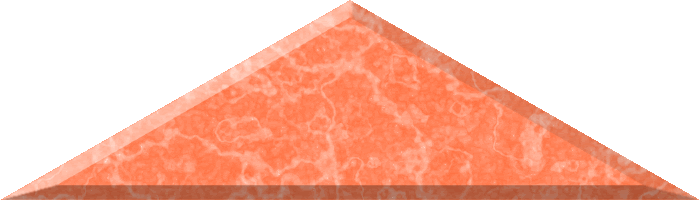 Messiah
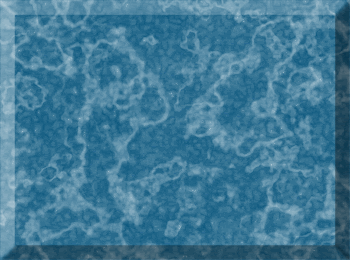 Foundation
of faith
Foundation
of substance
Tolerant law abiding
community. Not kill
but follow the Messiah
Spiritual community
recognise & understand
the Messiah
[Speaker Notes: The Messiah comes as the True Parent of humanity because only he can remove the original sin by giving rebirth to humanity, born of fallen parents.6(cf. Christology 4.1.1)For fallen people to be restored to their original state, we must receive the Messiah. Before we can receive the Messiah, however, we must first establish the foundation for the Messiah. 

Foundation = can be born and do mission and not be killed. Set up a tradition of toleration, respect, spirituality,]
History
Central HistoryCentral figurestread a model courseon behalf of humanity
Peripheral History(Will connect to central history later)
History
Buddhism
Central History
Confucianism
Hinduism
Judaism Christianity
Religion is God’s main vehiclefor restoration
Islam
Hellenism
Taoism
Peripheral History
Shamanism
Where do “I” fit intoProvidential History?
I am a representative of my ancestors and nation
I am the product of historical indemnity conditions
I am the hope of past generations to accomplish God’s Ideal
Biblical Historyis MY History
Central figures guided by intuitive understanding - we have the benefit of Divine Principle
Record of the effort of God and central persons to help make the Foundation for the Messiah
Our Course of Indemnity
To Establish a Foundation
for the Messiah
Change Direction Towards God
“Hate what is evil; cling to what is good.” 

“Rid yourselves of all the offences you have committed, and get a new heart and a new spirit…Repent and live!”

“Repent, then, and turn to God, so that your sins may be wiped out…”
Romans 12:9
Ezekiel 18:31-32
Acts 3:19
Receive the Messiah
“‘You must be born again…’”

“God sent His son…that we might receive the full rights as sons.”

“I am the vine, you are the branches…”

“You were cut out of an olive tree that is wild by nature, and…grafted into a cultivated olive tree…”
John 3:7
Galatians 4:5
John 15:5
Romans 11:24
Process of Restoration
1
2
3
Perfection
Messiah
FallenMan
Messiah
1. New Adam
Realizes 3 Blessings
Overcomes Satan
Begins new history

2. True Parents
Free us from original sin
Restore ideal families
Restore God’s love, life and lineage
Our Process of Perfection
Possible after receiving the Messiah’s forgiveness of the original sin

Follow the Messiah’s teaching and example
Foundation of Substance
“Anyone who does not love his brother whom he has seen, cannot love God, whom he has not seen.” 

“‘Love each other as I have loved you.’”

“‘Love your enemy…’”

“Whoever wants to be great among you must 
be your servant…”
1 John 4:20
John 15:12
Matthew 5:44
Matthew 20:26
Indemnity conditions to restore the three blessings
Three monastic vows

	Obedience – indemnity condition to restore the 1st Blessing

	Chastity – indemnity condition to restore the 
	2nd Blessing 

	Poverty – indemnity condition to restore the 
	3rd Blessing
[Speaker Notes: The principle of indemnity or restitution underpins all religious life. E.G. Monks and nuns classically take 3 vows.

Condiiton of indemnity - 1st blessing - cold showers, fasting,]